Newton’s Laws: Practice Problems
Problem 1
Two blocks with masses m1 = 2.50 kg and m2 = 3.50 kg rest on a frictionless surface and are connected by a light string.  A horizontal force of 12.0 N is applied to m1.  
What is the acceleration of the masses?
What is the magnitude of the force of tension in the string between the blocks?
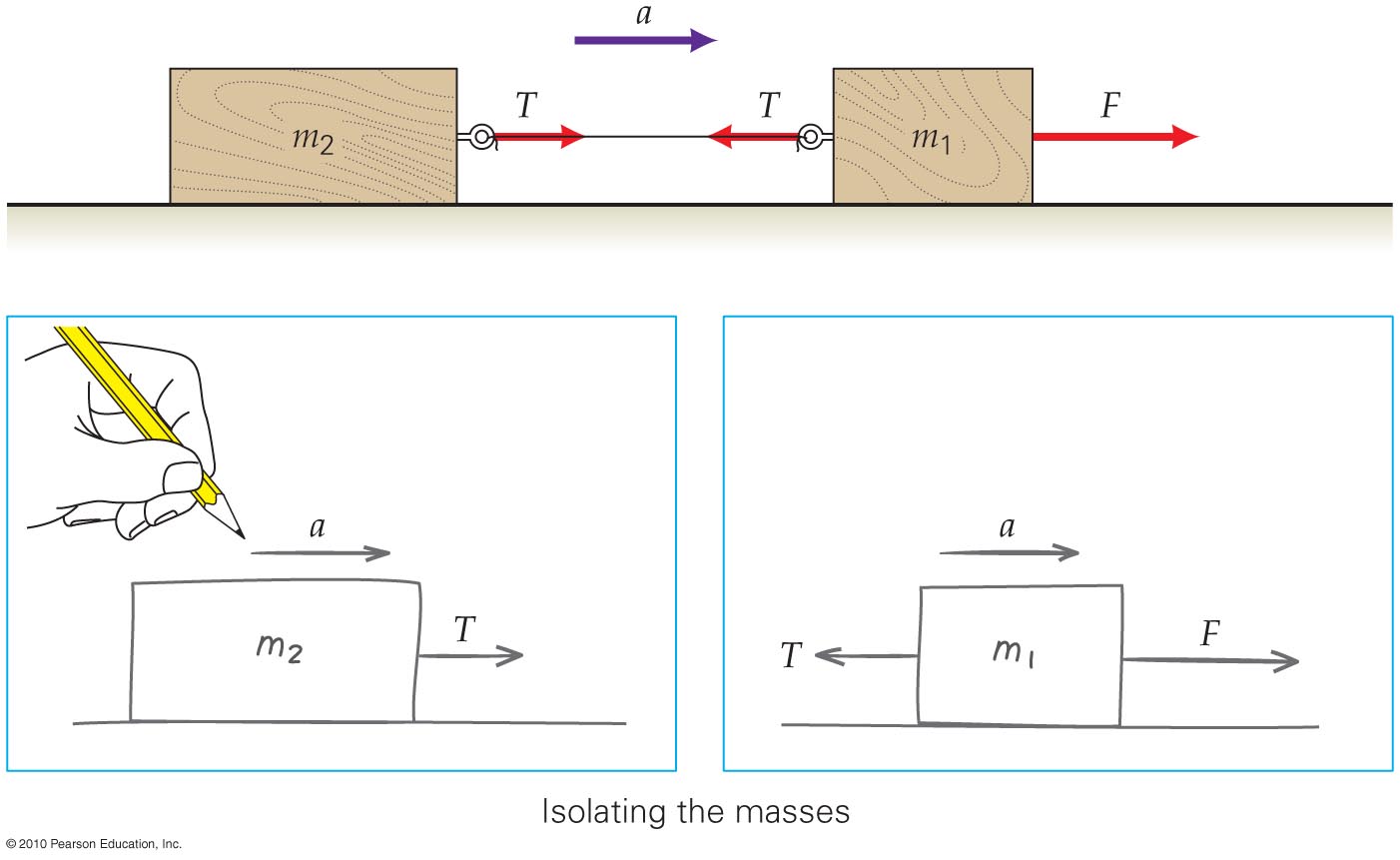 Problem 2
A 22.5 kg traffic sign is hanging from two equal length cables, each making an angle of 15.3° with the horizontal to hold it.  What is the tension in each cable?
Problem 3:
A father is pulling a sled (m = 15.0 kg) carrying a 35.7 kg load of logs for his fireplace.  If he is pulling with a force of 252 N at an angle of 35.0° above the horizontal, and there is a 42.5 N frictional force.
What is the normal force acting on the sled?
What is the net force on the sled?
What is the initial acceleration of the sled?
Problem 4
A 65.0 kg man is standing on a slackline rope at a position that creates a 17.5° angle below the horizontal on the left end of the rope and a 36.8° angle below the horizontal on the right end of the rope.
What are the forces of tension in each side of the rope (they will be different this time…)